Vysoká škola technická a ekonomická v Českých Budějovicích
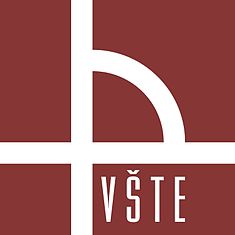 Analýza bezpečnostních prvků v silniční osobní dopravě
Autorka bakalářské práce: Kateřina Brousková
Vedoucí bakalářské práce: Ing. Vladimír Ľupták, PhD.
Oponent bakalářské práce: Ing. Jaroslav Pospíšil, Ph.D.
České Budějovice, únor 2018
Motivace a důvody k řešení daného problémů
Bezpečnost na prvním místě

Osobní zájem 

Zajímavé téma
Cíl práce
Cílem bakalářské práce je komplexní analýza bezpečnostních prvků v silniční dopravě, s návrhem technicko-technologických bezpečnostních prvků v kontextu zvýšení bezpečnosti v silniční dopravě.
Výzkumný problém
1. Jsou starší automobily považovány za bezpečné, a co hraje roli při koupi automobilu, případně jaké bezpečnostní prvky by měly být minimálně jeho součástí?


2. Používají řidiči bezpečnostní pásy, a jakým dalším činnostem se věnují při řízení automobilu?
Metodika práce
Metoda sběru dat

Dotazníkové šetření
Dosažené výsledky otázka č.1
Necítí se bezpečně

Cena 
Spotřeba
Najeté kilometry
Bezpečnostní prvky

ABS
Systém hlídání mrtvého úhlu
ESP 
Systém nočního vidění
Systém sledování bdělosti řidiče
Dosažené výsledky otázka č.2
Používají bezpečnostní pásy

Mobilní telefon
Jídlo a pití 
Kouření cigaret
Návrhy opatření
Bezpečnostní pásy s integrovaným airbagem
Aktivní příčný práh
Systém Rail - flash
Zdvihací zábrana na železničním přejezdu
Dětská autosedačka s integrovaným airbagem
Airbagy pro cestující na zadních sedadlech
Osvětlení přechodů
Více informačních radarů 
Alkohol – lock systém
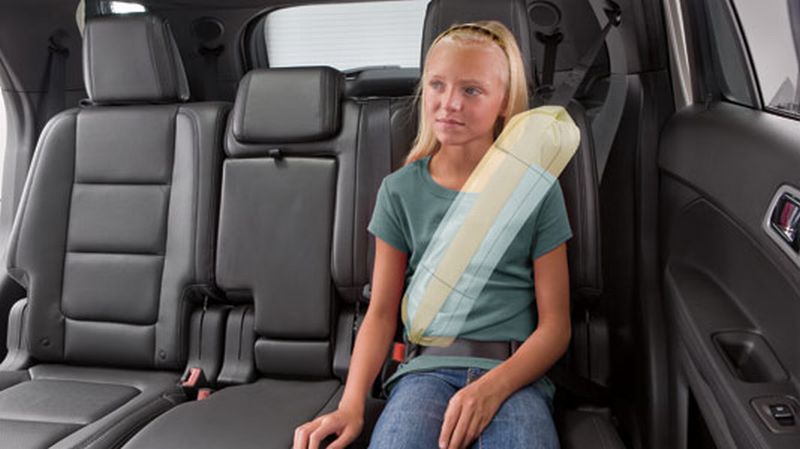 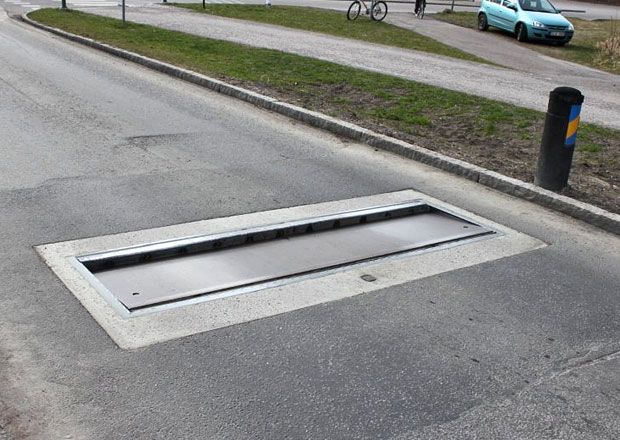 Obr. 1 – Bezpečnostní pás s integrovaným airbagem
Obr. 2 – Aktivní příčný práh
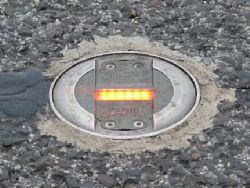 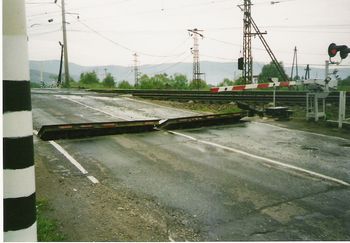 Obr. 3 – Systém Rail - flash
Obr. 4 - Zdvihací zábrana na železničním přejezdu
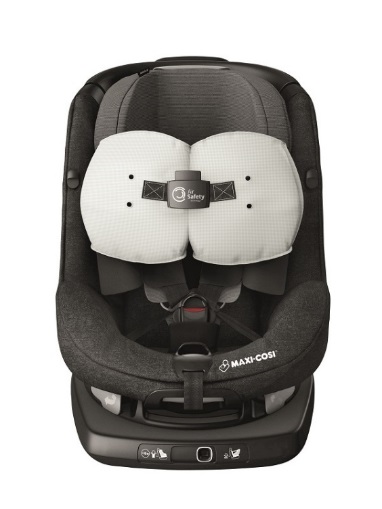 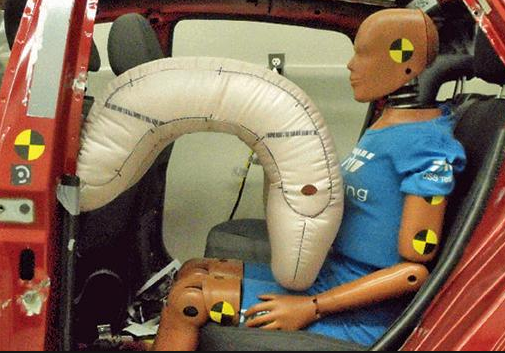 Obr. 6 - Airbag pro cestující na zadních sedadlech
Obr. 5 - Dětská autosedačka s integrovaným airbagem
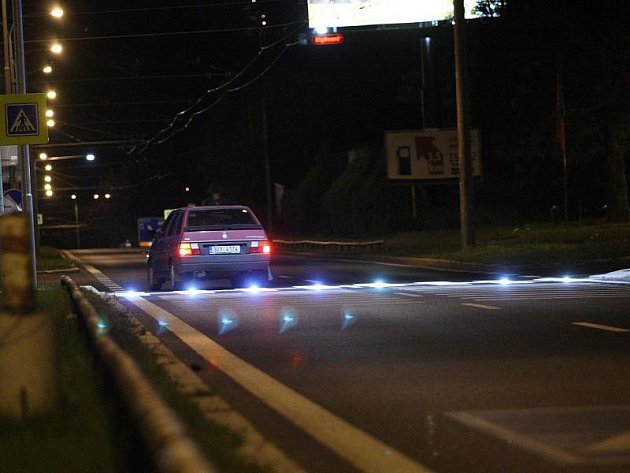 Obr. 7 – Osvětlení přechodu
Obr. 8 – Informační radar
Děkuji za pozornost
Otázky oponenta
Jaké matematické metody jste použila při verifikaci práce a zjištěných výsledků?

Jaké nové technicko-technologické prvky jste navrhla pro splnění cíle práce?